Skara IK-14
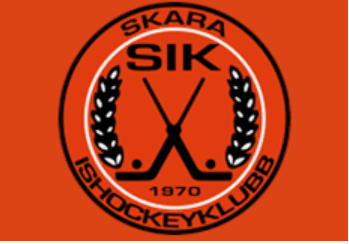 Föräldramöte 2021-12-12
Lagledare - Alexander Skoglund
Administrativt ansvarig 
Istider 
Kalender laget.se
Närvarorapportering
Behjälplig i ishallen
Anmäler till cuper och matcher
Kontaktperson
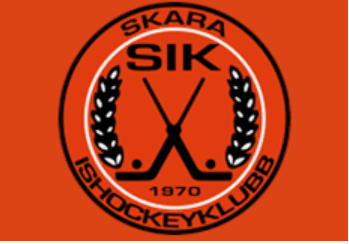 Materialförvaltare - Per Engström

Slipar skridskor och hjälper till med utrustning
Ansvarar för material till matcher och cuper
Sjukvårdsväska mm
Skridskoback för slipning
Inköp mindre skruvsortiment med verktyg
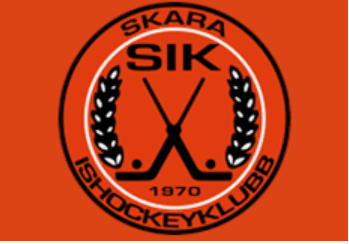 Ledare- Jonas Olsson och  Fredrik Sjöblom

Planerar och genomför träningar
Leder laget tillsammans på matcher och vid cuper
Representerar Skara IK-14 på ungdomssektionsmöten
Victoria Eriksson
Christoffer Lidman
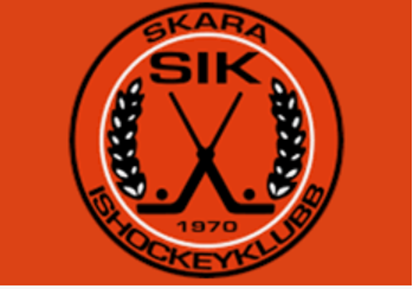 Kaffeansvariga -  Stina Malmström och Ellinor Olsson

Ansvarar för inköp av kaffe, filter, muggar, servetter och mjölk*
Brygger kaffe på söndagar till alla föräldrar med barn i Hockeyskolan  
Vid frånvaro finns en kaffevagn i båset så andra kan brygga
Kaffet säljs till självkostnadspris – 10 kr och betalas till föreningen via Swish
Önskas te? 

* Laktosfri mjölk, ev. inköp via kansliet
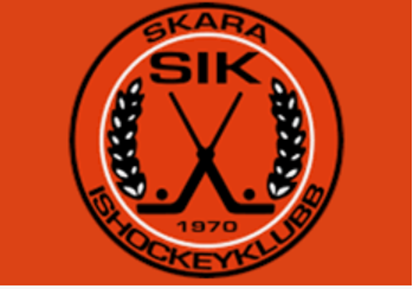 Regler för föräldrar Skara IK 14

Anmäla sitt barns närvaro/frånvaro på laget.se

Barn som ska träna ska komma i tid, de sista 15min är inte tränare behjälpliga med att knyta skridskor eller påklädsel av utrustning

Frågeställning – hur ska vi anmäla inför varje träning vem som önskar stå som målvakt?
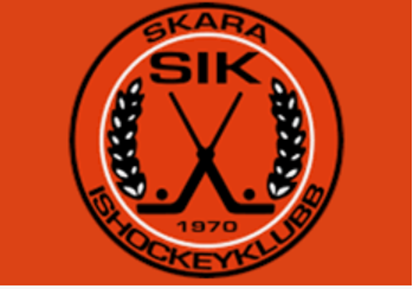 Isträning

Inga barn får ha mobiler i omklädningsrummet!
När skridskor är på gäller krav på skridskoskydd och handskar – även i omklädningsrummet! 
Hjälm med galler är ett krav för att få träna
Halsskydd är ett krav för att få träna
Inledningsvis, spontan lek
Faddrar, vad har de för uppgift?
Uppehåll över jul – sista träning 19/12- start 2/1
Åka skridskor på fritiden- laget.se chatten
Övriga frågor?
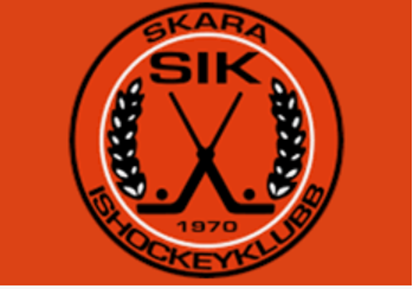 Gruppindelning av spelare 14
Blå:
Harry Olsson
Jacob Engström
Arvid Sjöblom
Alfons Lidman
Junie Andersson
Gul:
Mason Skoglund
Aiden Johansson 
Lawaeen
Nicole Kölborg
Casper Storm
Röd:
Edvin Hallbäck
Hugo Johansson
Viggo Jern
Algot Samuelsson
Mahdi Sadfari
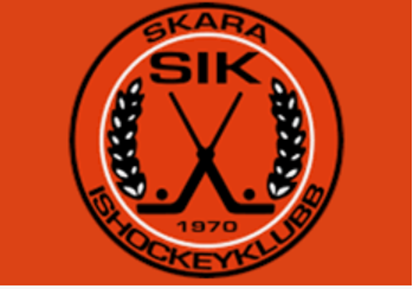 SIK-CUPEN 26/3 Skara IK 08/09

Laget behöver hjälp av föräldrar med följande;   
Sekretariat
 Sarg

Kiosk
Grillning 
Välkomstvärdar

Anmäl senast 31 jan till lagledare vilka uppgifter som ni kan bidra till. Fylls inte alla platser kommer vi behöva utse ansvariga.
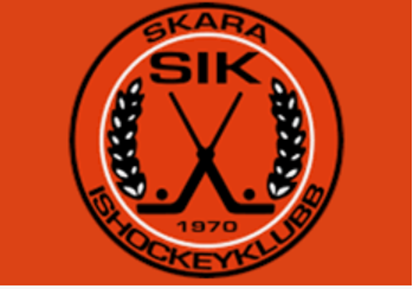 Förslag på lagaktivitet- 
Bowling lördag den 15/1 kl. 14:00

Lördag 220:- timme/bana 
Prisexempel om man vill äta 
Hamburgertallrik:
Barn 69kr
Vuxen 99kr
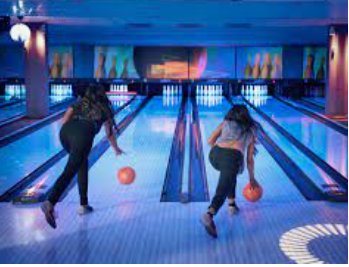 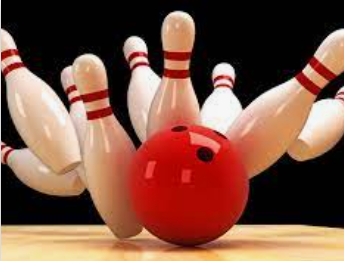 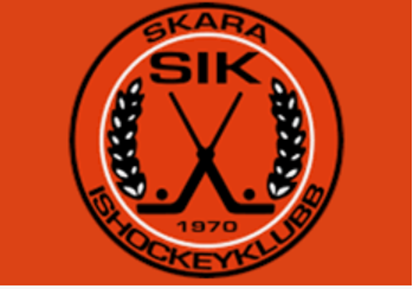